The End of Salutary Neglect
1763-1774
Salutary Neglect
During the early years of the existence of the colonies, Parliament opted for a policy of salutary neglect or non-interference
It was too difficult to control the situation in the colonies when they were 3000 miles away
Impact of the F&I War…
Proclamation of 1763…
Increased British Army presence…
Colonial pride…
Developing “national” perspective…
Sugar Act, 1764Why?
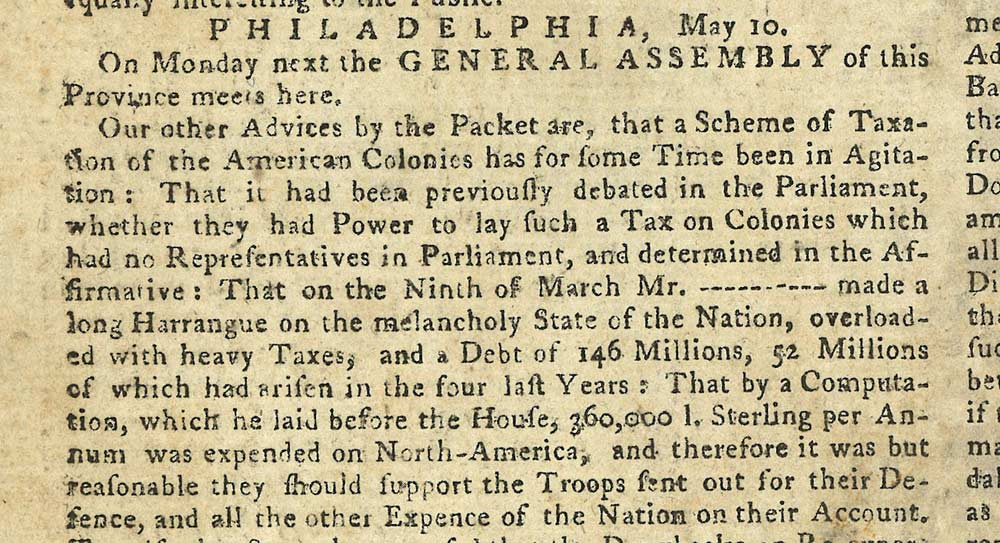 Stamp Act, 1765
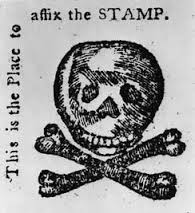 REPEALED in 1766
Townshend Act, 1767
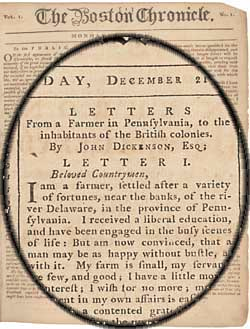 Tea Act, 1773
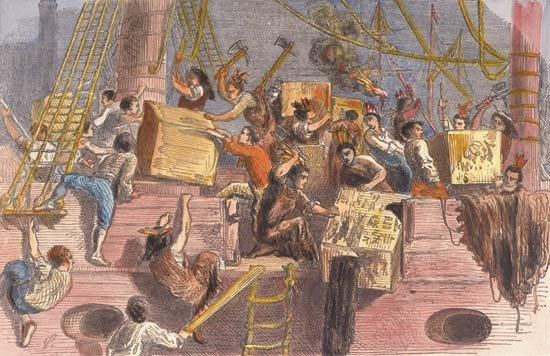 Intolerable Acts, 1774
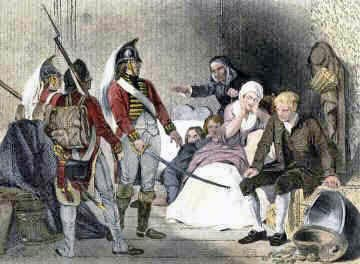 Colonists ORGANIZE for war…
Colonists gather militias
In MA, minutemen organize
Collect weapons
Greater communication btw colonies w/ committees of correspondence.
Poll Everywhere